WHEN CURING IS NOT AN OPTION… CARING MEANS COMFORT
Suzanne Karefa-Johnson, MD HMDC
FAMILY HOSPICE CARE
HIPPOCRATES- the father of medicine
THE VISIT TO THE DOCTOR
THE GRAYING OF AMERICA
10,000 Baby boomers are turning 65 each day
Every minute 7 Baby boomers turn 65
In 2035, people age 65 and over will number 77.0 million. Children under age 18 will number 76.5 million. OLDER ADULTS WILL OUTNUMBER CHILDREN
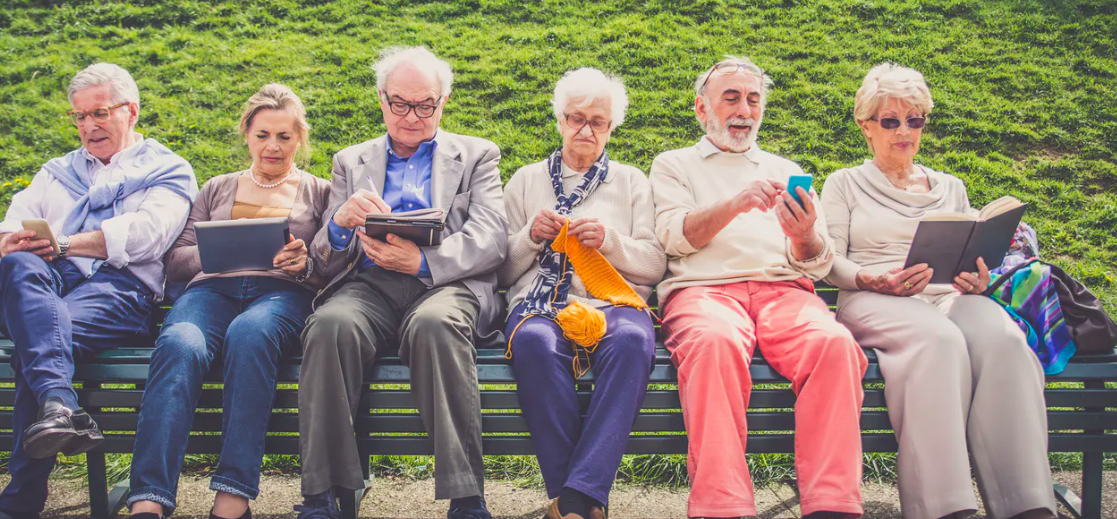 LEADING CAUSES OF DEATH IN AMERICA
HEART DISEASE
CANCER
UNINTENTIONAL INJURY
CHRONIC LOWER RESPIRATORY TRACT DISEASE ( asthma, COPD, pulmonary hypertension, occupational lung disease)
STROKE AND CEREBROVASCULAR DISEASE ( stroke, TIA, subarachnoid hemorrhage, vascular dementia)
ALZHEIMER’S DISEASE
WHERE DO CALIFORNIANS PREFER TO DIE?
70% OF CALIFORNIANS SAY THEY WOULD PREFER TO DIE AT HOME

IN 2009, 42% DIED IN A HOSPITAL, 18% DIED IN A NURSING HOME

IN 2009, ONLY 32% DIED AT HOME!
DYING IN THE ICU
DYING AT HOME
FINAL WISHES OF CALIFORNIANS
FACTORS THAT WERE IDENTIFIED AS MOST IMPORTANT AT THE END OF LIFE WERE:

NOT BURDENING FAMILIES FINANCIALLY

NOT SUFFERING WTH PAIN. BEING “COMFORTABLE”
HOW ARE THESE FINAL WISHES COMMUNICATED?
OR ARE THEY….
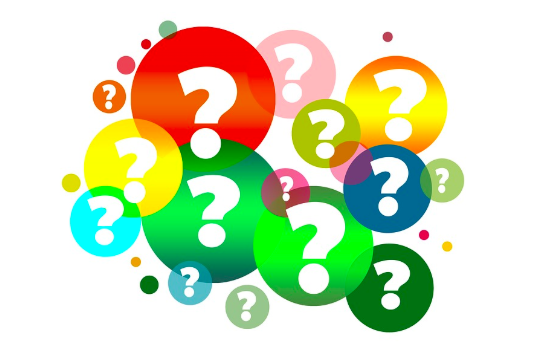 COURAGEOUS CONVERSATIONS
56% OF CALIFORNIANS HAVE NOT SHARED THEIR WISHES FOR END OF LIFE WITH THEIR LOVED ONES


80% SAY THEY WOULD TALK TO THEIR PHYSICIAN ABOUT END-OF-LIFE CARE, BUT ONLY 7% HAVE ACTUALLY DONE SO
ADVANCE DIRECTIVES
DEFINITION: A WRITTEN STATEMENT OF A PERSON’S WISHES REGARDING MEDICAL TREATMENT

WRITTEN TO ENSURE THAT THOSE WISHES ARE CARRIED OUT SHOULD THE PERSON BE UNABLE TO COMMUNICATE THEM TO A DOCTOR

IN CALIFORNIA, THERE IS THE OPTION OF THE POLST FORM
POLST- PHYSICIANS ORDER FOR LIFE SUSTAINING TREATMENT
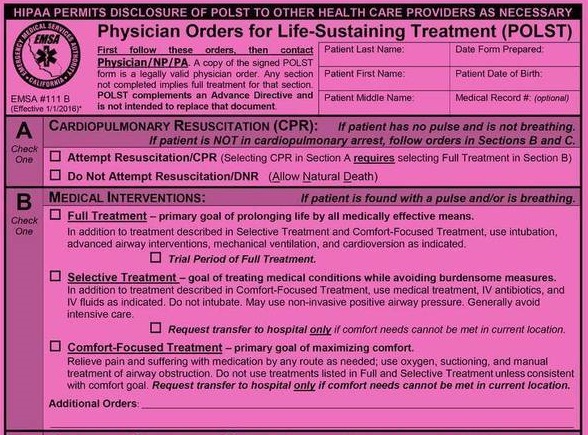 FIVE WISHES
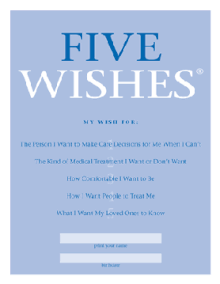 GOWISH CARDS
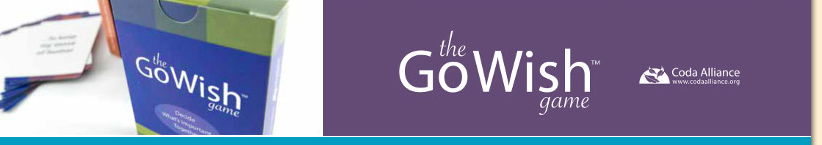 FOR THE MORE ADVENTUROUS
DEATH PHOBIA
IN AMERICA WE ARE AFRAIID TO SPEAK ABOUT DEATH 

IN MEDICINE IT IS OFTEN VIEWED AS THE ULTIMATE FAILURE

WE ARE OBSESSED WITH YOUTH AND CONQUERING EVERY CHALLENGE

THERE IS ONE THING THAT EVERYONE IN THIS ROOM SHARES, OTHER THAN OUR HUMANITY…. WE WILL ALL DIE
THE DOCTOR’S OFFICE
IF NO “HOPE” OF CURE….
HOSPICE 
PALLIATIVE CARE – “relief of suffering” from latin ‘palliare’- TO WRAP ONE’s ARMS AROUND 
PALLIATIVE CARE IS GIVEN AT ANY POINT ALONG THE ILLNESS TRAJECTORY- PATIETNS DO NOT HAVE TO BE TERMINALLY ILL
HOSPICE- PALLIATIVE CARE AT END OF LIFE  ( 6 MONTHS OR LESS PROGNOSIS) 
HOSPICE FOCUSES ON SYMPTOM MANAGEMENT 
     / COMFORT CARE
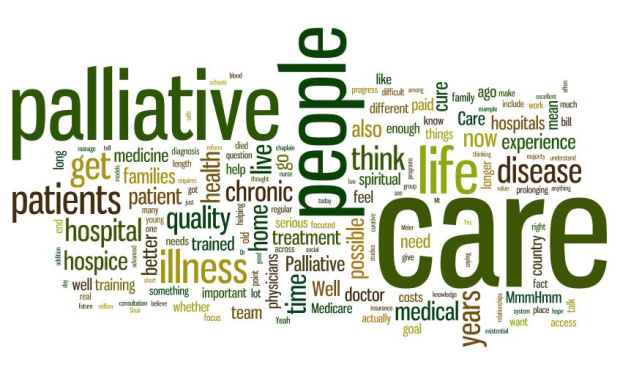 THERE IS ALWAYS “HOPE” FOR COMFORT AND QUALITY OF LIFE- HOSPICE
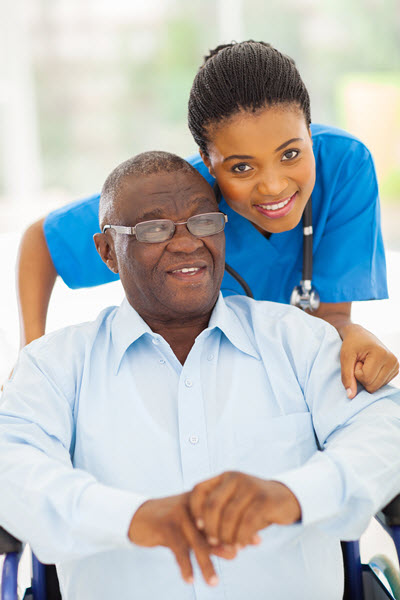 INTERDISCIPLINARY CARE GIVEN WHEREVER THE PATIENT “LIVES”

HOME, ASSISTED LIVING, BOARD AND CARE, NURSING HOME

MEDICARE HOSPICE BENEFIT – COVERS ALL CARE RELATED TO THE TERMINAL PROGNOSIS ( 1986)
QUALITY OF LIFE- HOSPICE
PATIENTS <65  COVERED BY THEIR COMMERCIAL INSURANCE

MEDICAL COVERS HOSPICE
INITIAL TWO 90 DAY BENEFIT PERIODS FOLLOWED BY UNLIMITED 60 DAY BENEFIT PERIOD  AS LONG AS PATIENT IS CLINICALLY ELIGIBLE
HOSPICE
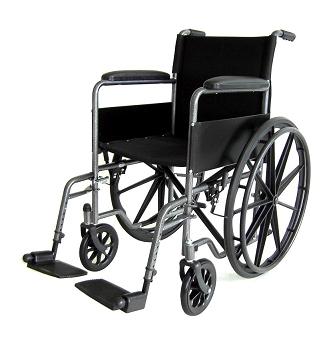 “CARE” COVERS:
NURSING, PHYSICIAN, SOCIAL WORKER, SPIRITUAL COUNSELOR, HOME HEALTH AIDES
ALL MEDICATIONS RELATED TO THE TERMINAL PROGNOSIS
ALL DME NEEDED ( hospital bed, walker, bedside commode, oxygen)       
SUPPLIES ( incontinence products, body washes, chucks, gloves) 
UNIT OF CARE IS THE PATIENT AND THEIR “FAMILY” ( HOWEVER THEY DEFINE THAT)
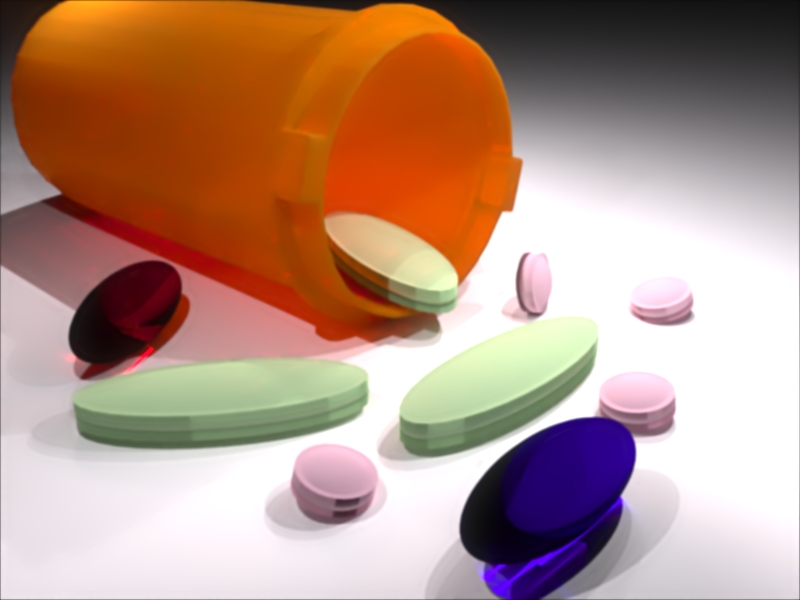 CORE HOSPICE TEAM
NURSE ( USUALLY RNs)- CASE MANAGERS- AT LEAST ONCE /WEEK VISITS

SOCIAL WORKER- ASSISTANCE WITH FINDING COMMUNITY RESOURCES; PLACEMENT, APPLICATIONS FOR IHSS, MEDICAID, LIAISON WITH RCFE STAFF

SPIRITUAL COUNSELOR- ADDRESS EXISTENTIAL ISSUES AROUND END-OF-LIFE, COUNSELING
CORE HOSPICE TEAM
BEREAVEMENT- SUPPORT OF ANTICIPATORY GRIEF, INDIVIDUAL AND GROUP SUPPORT, OUTREACH TO SURVIVING FAMILY/CG/FRIENDS

PHYSICIAN-INITIAL VISIT AND FOLLOW UP VISITS AS NECESSARY; CLARIFICATION OF GOALS OF CARE: AGGRESSVE PAIN AND SYMPTOM MANAGEMENT TO MAXIMIZE QUALITY OF LIFE, EDUCATION ON DISEASE PROGRESSION/ EOL SYMTPOMS ;  EOL COUNSELING AND SUPPORT; LIAISE WITH COMMUNITY PHYSICIANS
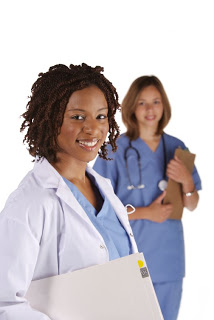 ADDITIONAL TEAM MEMBERS
HOME HEALTH AIDES- PROVIDE HANDS ON CARE WITH ACTIVITIES OF DAILY LIVING ( BATHING, TOILETING, DRESSING, BED CARE) 

VOLUNTEERS- PATIENT ENGAGEMENT/SOCIALIZATION, CAREGIVER RELIEF 

BEREAVEMENT COUNSELORS
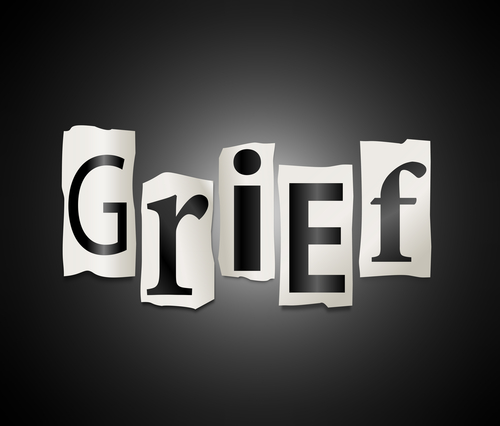 HOSPICE SERVICES
“UNIT OF CARE” – PATIENT AND FAMILY

PLAN OF CARE IS DRIVEN BY PATIENT AND FAMILY’s “GOALS OF CARE”

HOSPICE IS “ON CALL” AS NEEDED, 24 HOURS/DAY, 7 DAYS?WEEK

BENEFIT EXTENDS 13 MONTHS AFTER DEATH OF PATIENT TO PROVIDE BEREAVEMENT CARE TO SURVIVING FAMILY/CAREGIVERS
HOSPICE LEVELS OF CARE
MOST PATIENTS ARE AT THE ROUTINE LEVEL OF CARE

SHORT-TERM INPATIENT CARE AVAILABLE FOR SYMPTOMS THAT CANNOT BE MANAGED AT HOME ( GENERAL INPATIENT CARE)

SHORT TERM CONTINUOUS CARE AT HOME FOR AGGRESSIVE SYMPTOM MANAGEMENT
RESPITE CARE IN NURSING HOME TO PROVIDE RESPITE FOR CAREGIVER(S)
HOSPICE MYTHS
HOSPICE MEANS YOU HAVE GIVEN UP
HOSPICE CARE HASTENS DEATH
HOSPICE ONLY LASTS FOR 6 MONTHS
HOSPICE MEANS YOU HAVE TO GIVE UP YOUR OWN PHYSICIAN
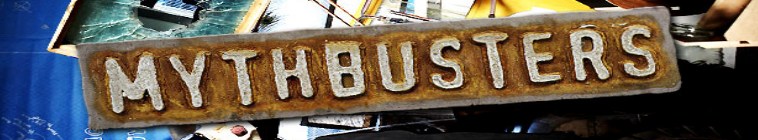 HOSPICE MYTHS
HOSPICE IS ONLY FOR THOSE WITH DAYS OR WEEKS TO LIVE

HOSPICE IS A PLACE AND YOU HAVE TO LEAVE YOUR HOME

HOSPICE MEANS YOU HAVE TO GIVE UP CONTROL 

HOSPICE IS ONLY FOR PATIENTS WITH CANCER

HOSPICE HASTENS DEATH THROUGH USING MORPHINE
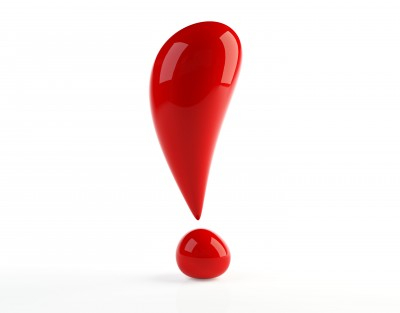 HOSPICE FACTS AND FIGURES- TOP FIVE DIAGNOSES
CANCER – 30%
HEART – 17.6%
DEMENTIA – 15/6%
RESPIRATORY- 11.0%
STROKE – 9/4%
TAKE AWAY- 70% OF HOSPICE PATIENTS DO NOT HAVE A CANCER DIAGNOSIS
27.8% OF HOSPICE PATIENTS ARE ENROLLED IN HOSPICE FOR SEVEN DAYS OR LESS!
TAKE AWAY- PEOPLE SPEND UP TO A YEAR PLANNING THE “VACATION OF A LIFETIME”!
DAME CICELY SAUNDERS 1918-2005
GRANDE DAME AND FOUNDER OF THE MODERN HOSPICE MOVEMENT

NURSE, SW AND PHYSICIAN

INTRODUCED CONCEPT OF “ TOTAL PAIN”
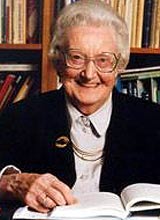 TOTAL PAIN
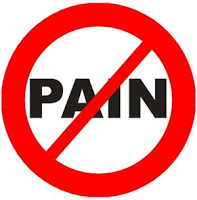 PHYSICAL/SOMATIC 
PSYCHOLOGICAL
SOCIAL
SPIRITUAL
FINANCIAL
SUFFERING-  ESSENTIAL PART OF LIFE –LOSS, GRIEF, HEARTBREAK

SUFFERING- THAT WE CAN IMPACT

HOSPICE/PALLIATIVE CARE- MISSION TO RELIEVE SUFFERING

BEING ALIVE IS A FATAL CONDITION- ATUL GAWANDE
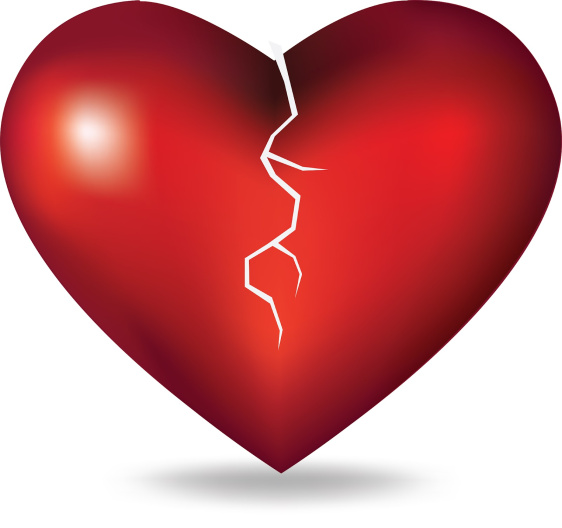 HOPE SPRINGS ETERNAL- ALWAYS SOMETHING TO HOPE FOR 

ATTEND TO END OF LIFE PLANNING WAY BEFORE ITS NEEDED ( ADVANCE DIRECTIVES/COURAGEOUS CONVERSATIONS)

IF YOU OR SOMEONE YOU KNOW HAS BEEN DIAGNOSED WITH A TERMINAL ILLNESS, DISCUSS THE POSSIBILITY OF HOSPICE WITH YOUR PHYSICIAN(S)
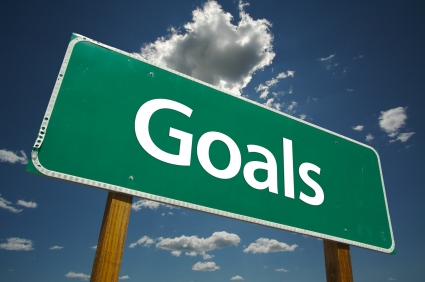 THE HOSPICE PROMISE
“YOU MATTER BECAUSE YOU ARE YOU, AND YOU MATTER TO THE END OF YOUR LIFE. WE WILL DO ALL WE CAN NOT ONLY TO HELP YOU DIE PEACEFULLY, BUT ALSO TO LIVE UNTIL YOU DIE”   - CICELY SAUNDERS
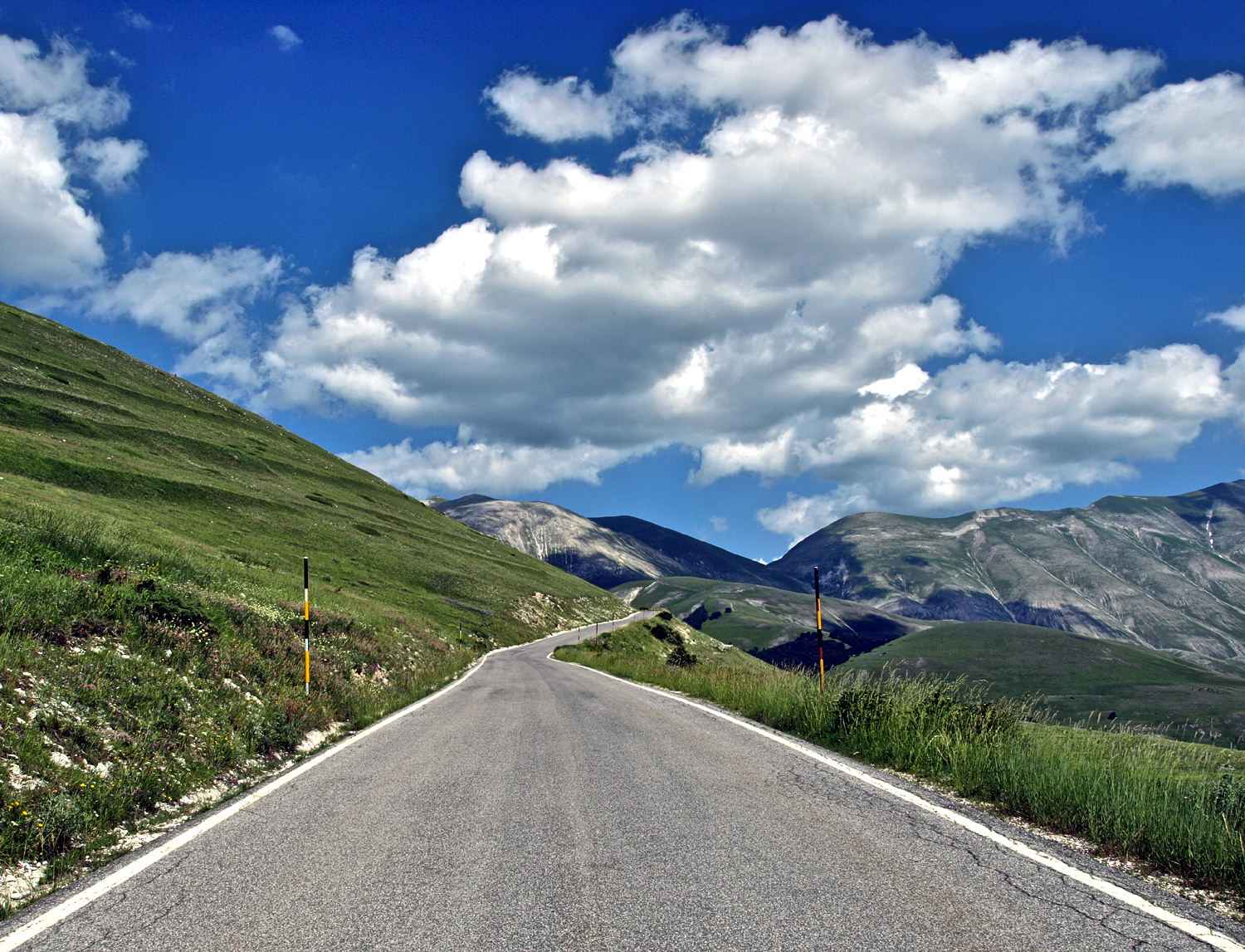 THANK YOU FOR YOUR GIFT OF PRESENCE